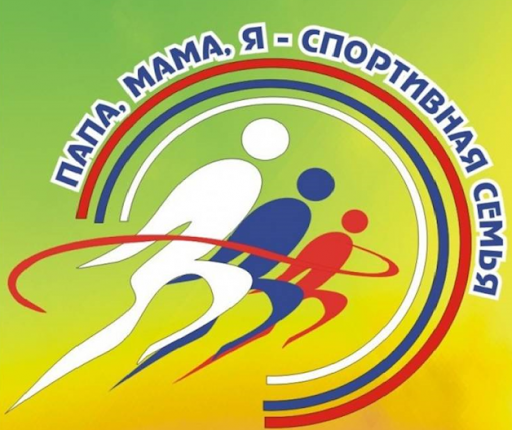 Спорт в нашей жизни значит немало:Чтоб было здоровье, Чтоб сил  нам хватало.В нашей семье мы со спортом дружны.Нам состязания очень нужны.
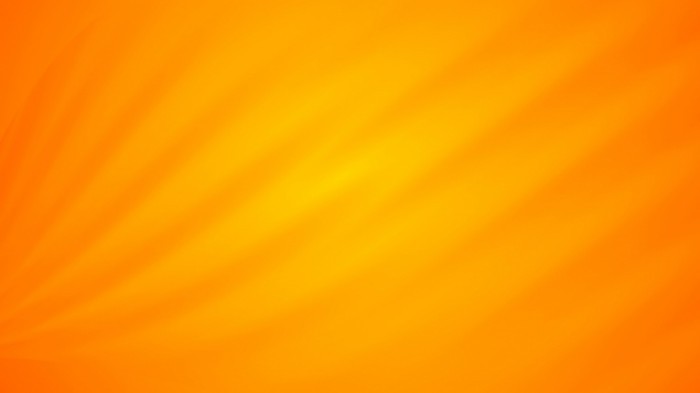 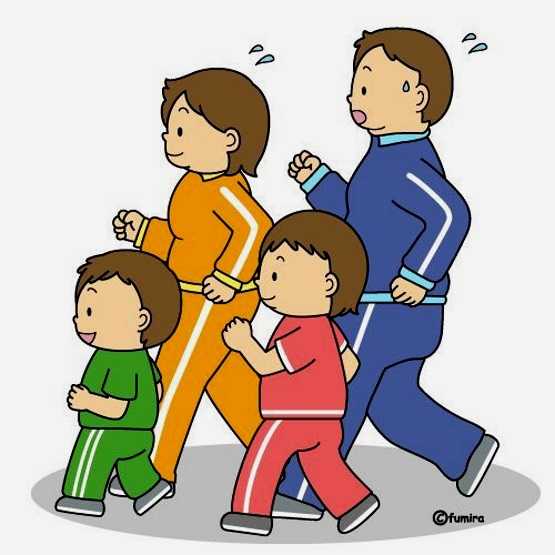 Все торопятся, бегут
В семейной эстафете.
Работают на результат
И взрослые, и дети.
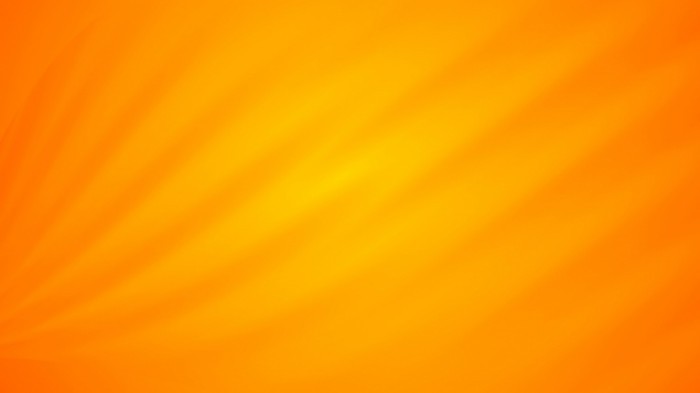 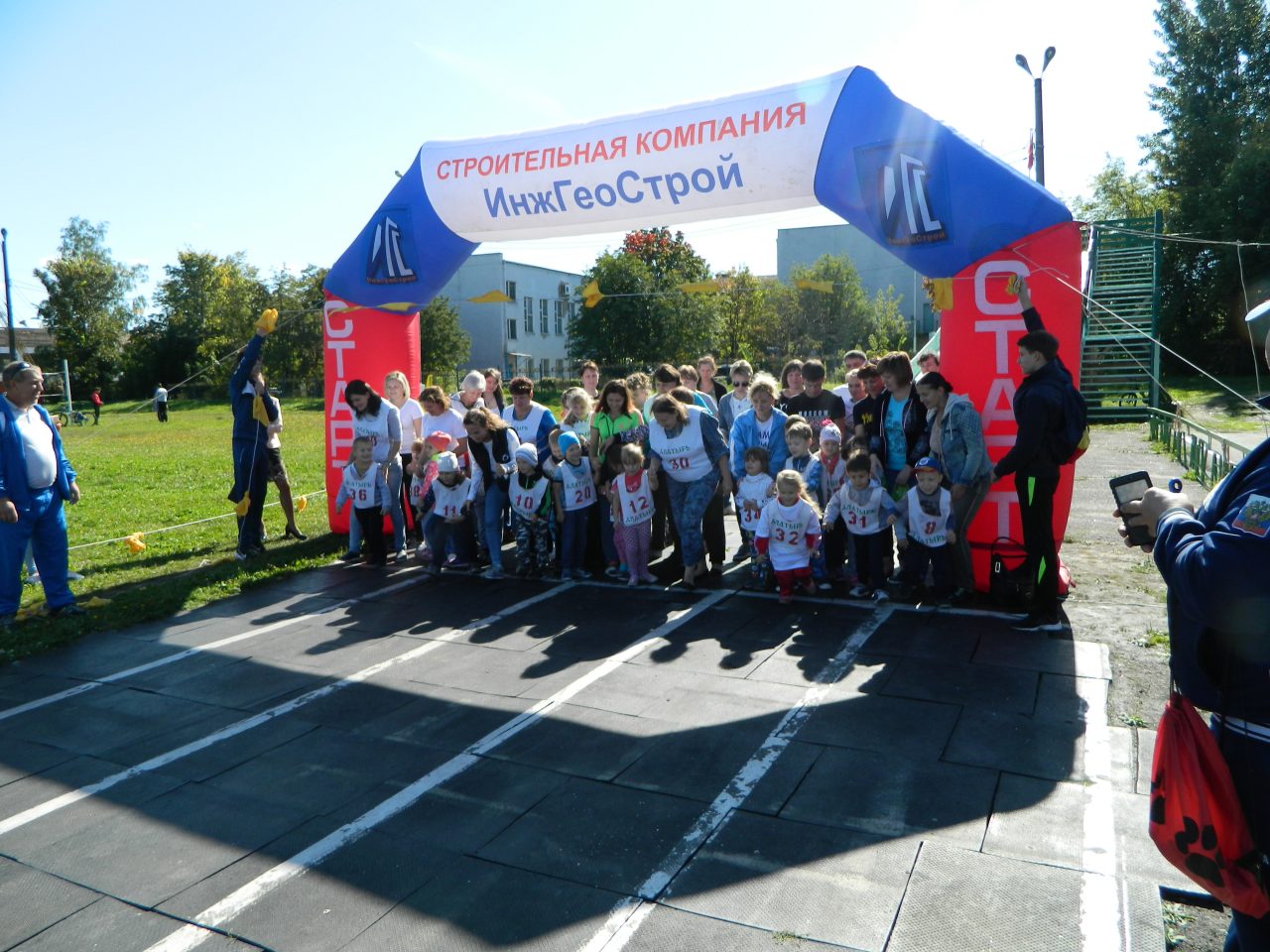 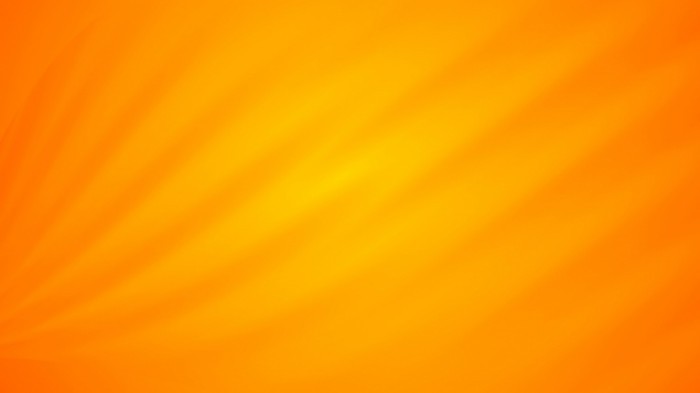 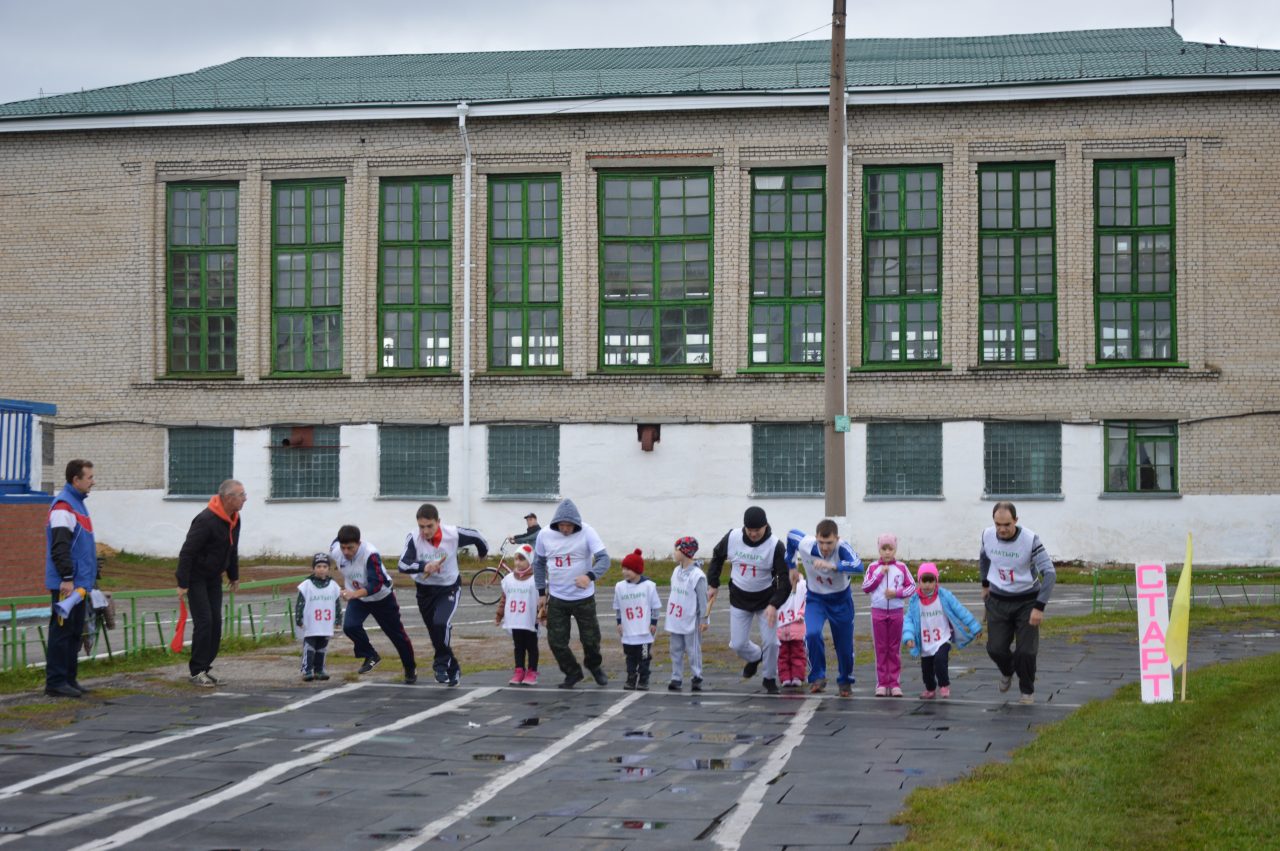 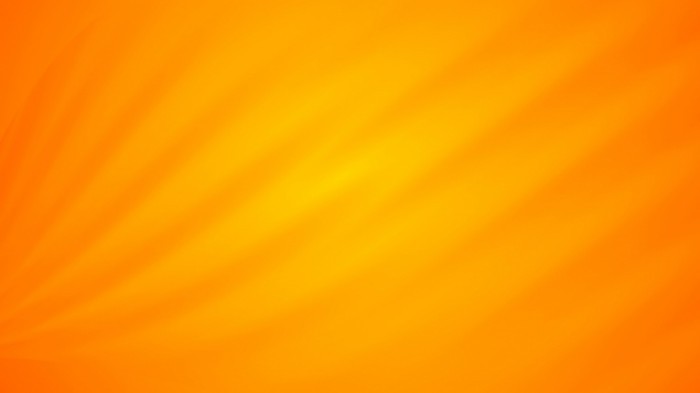 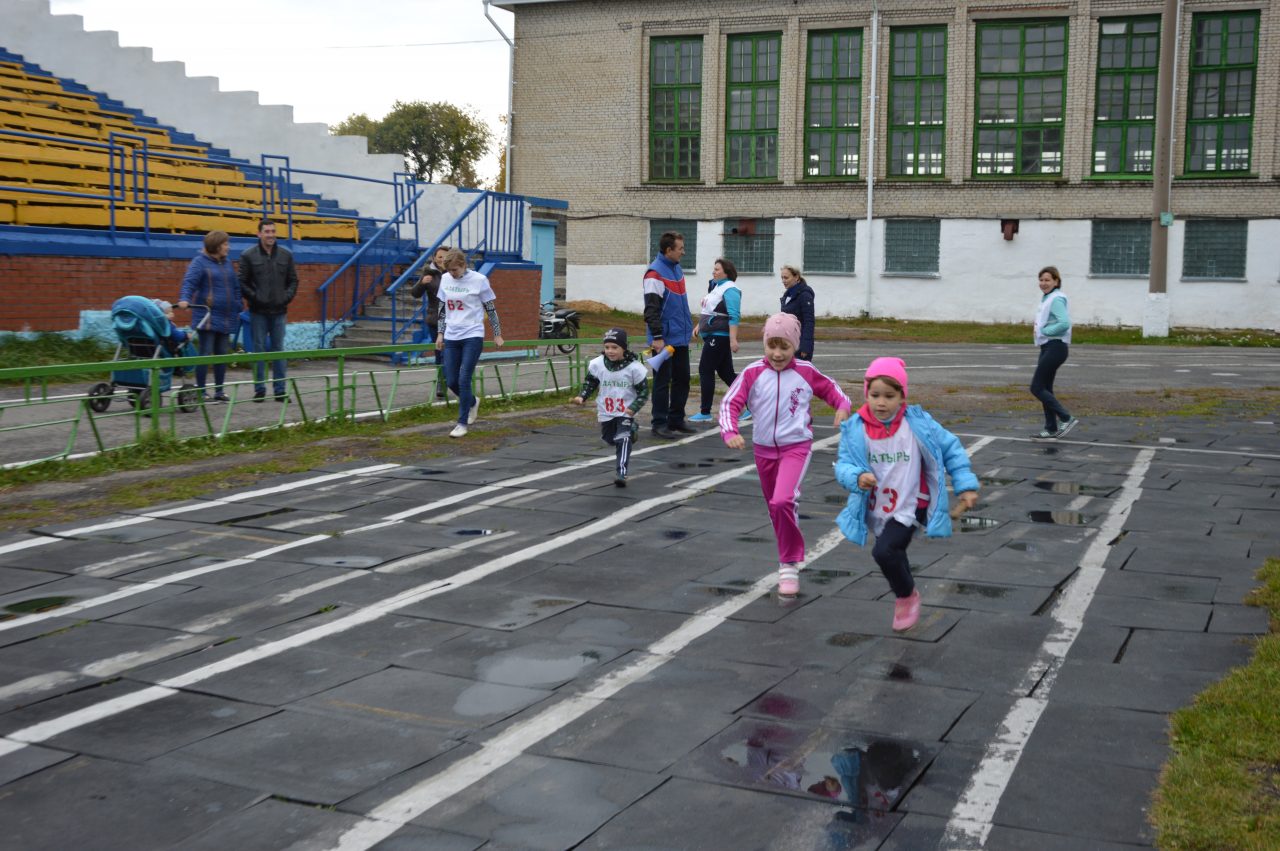 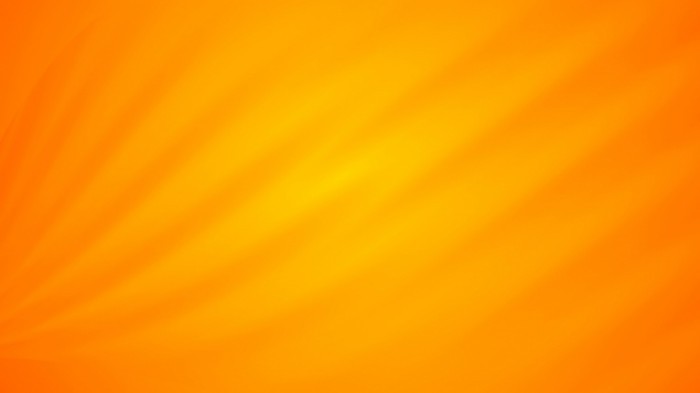 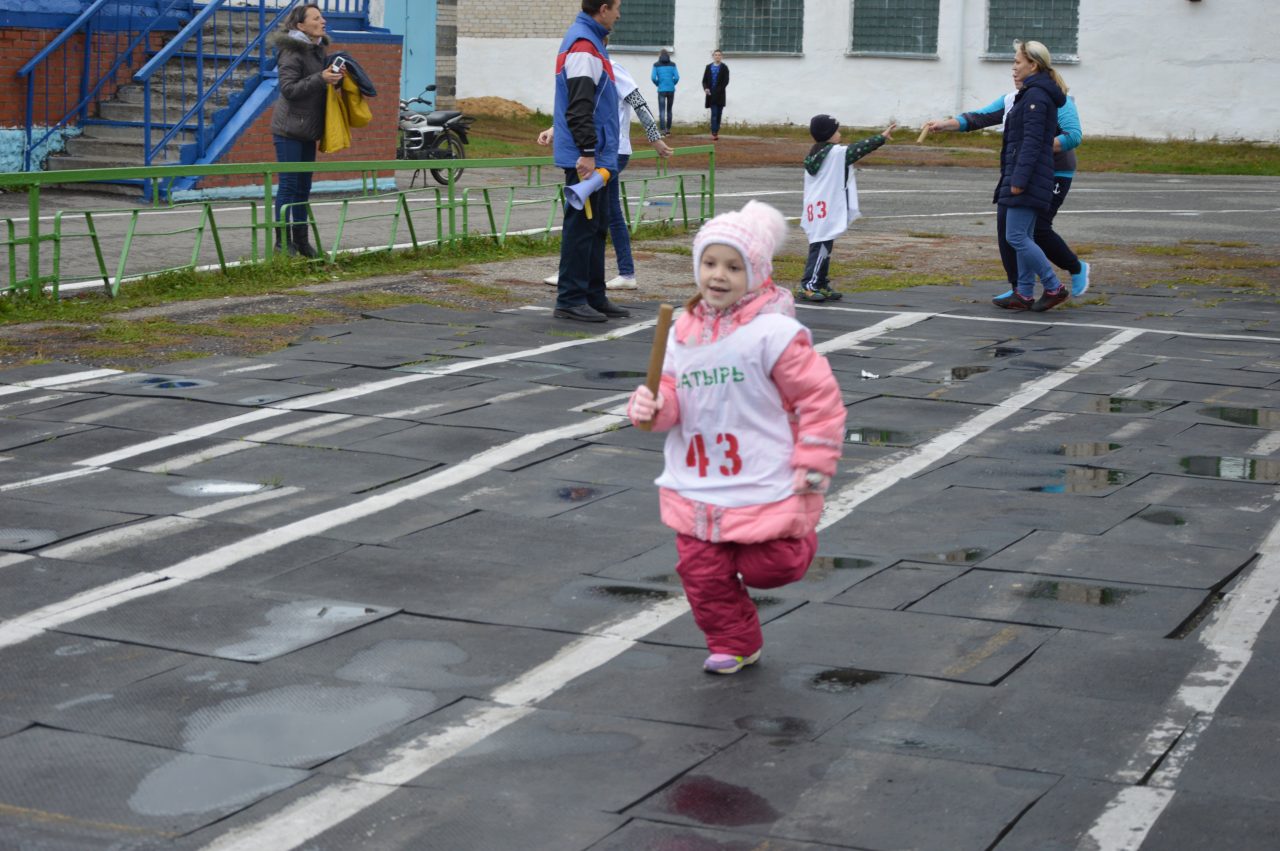 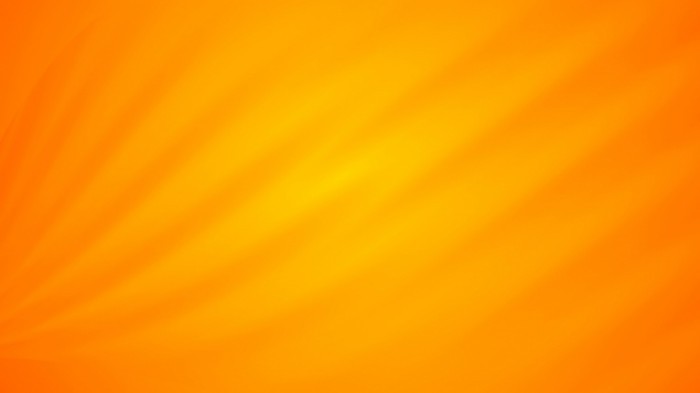 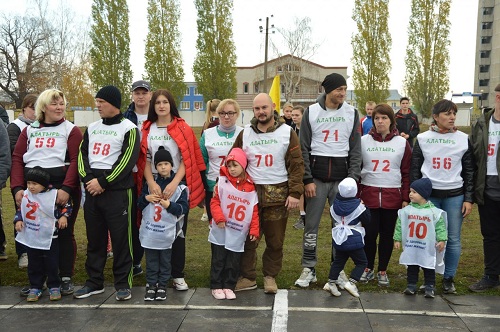 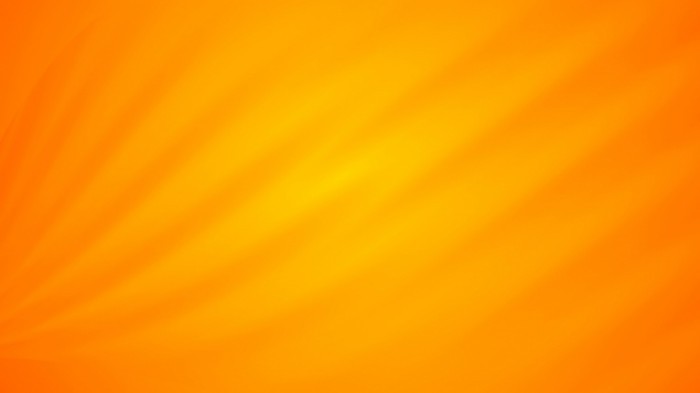 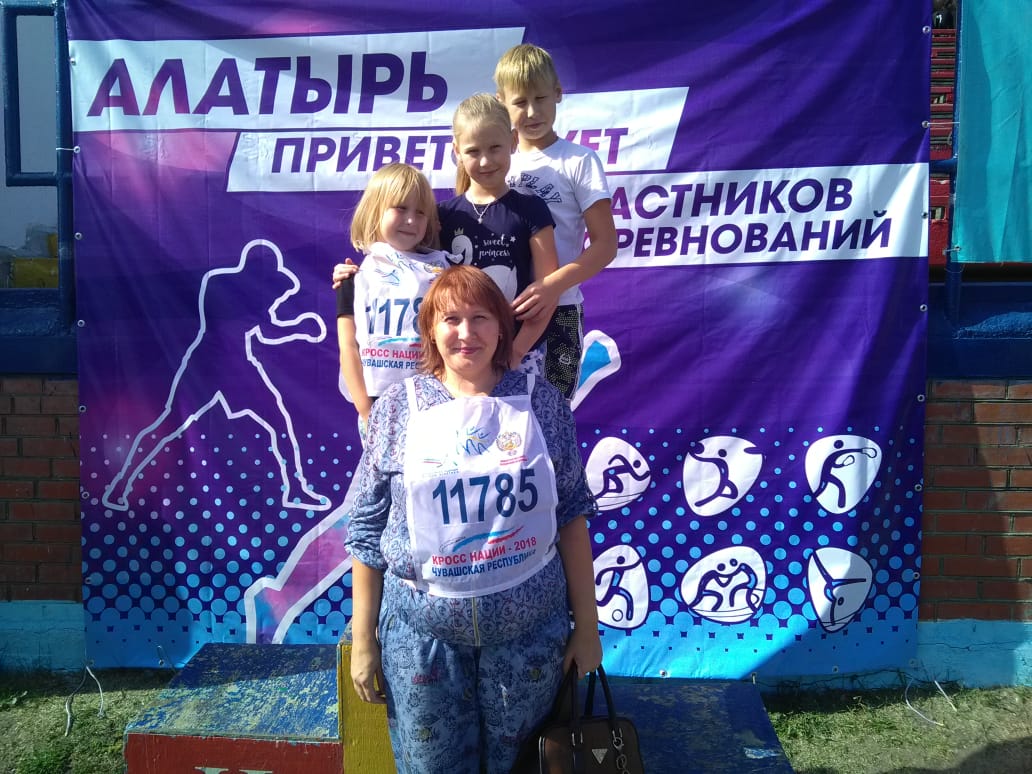 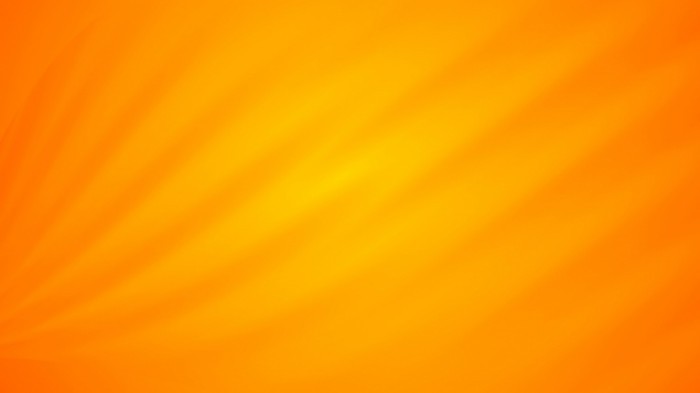 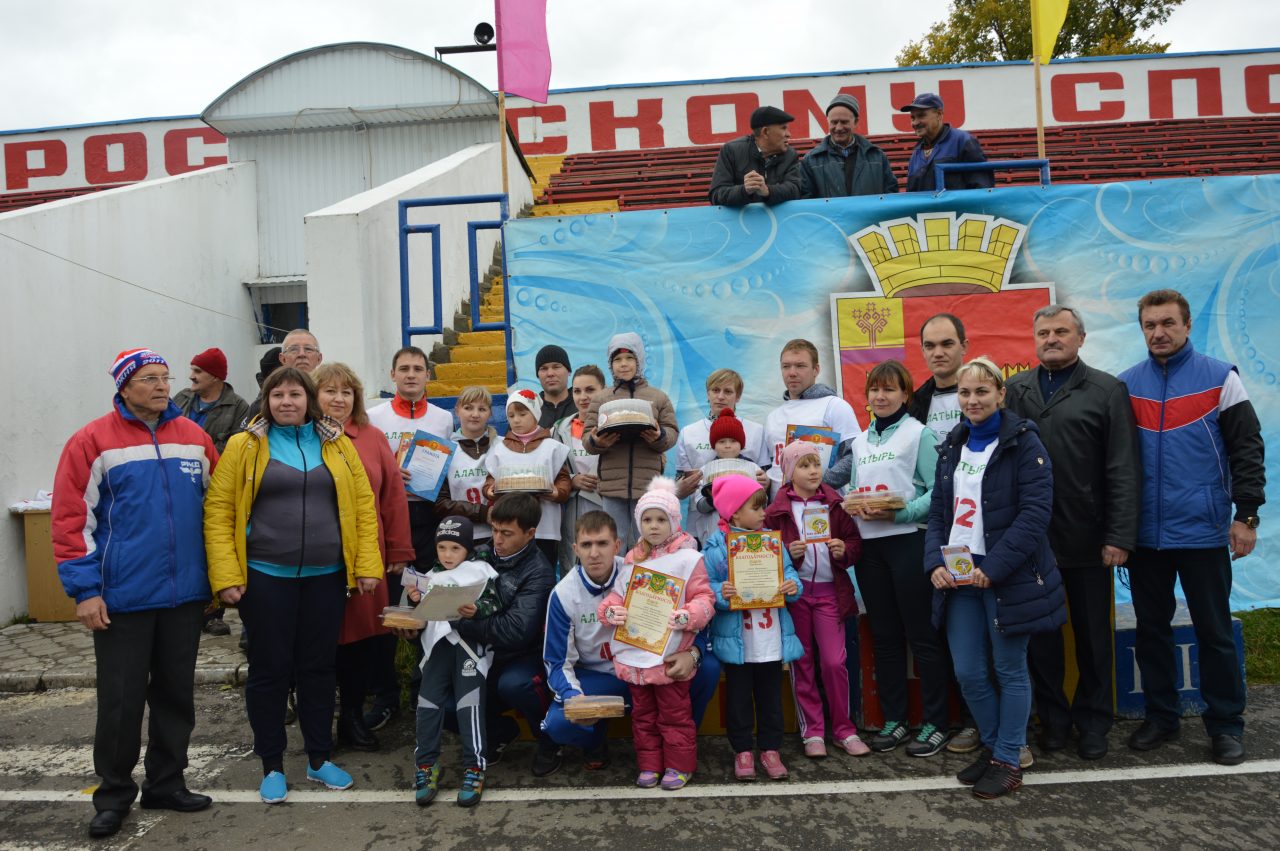 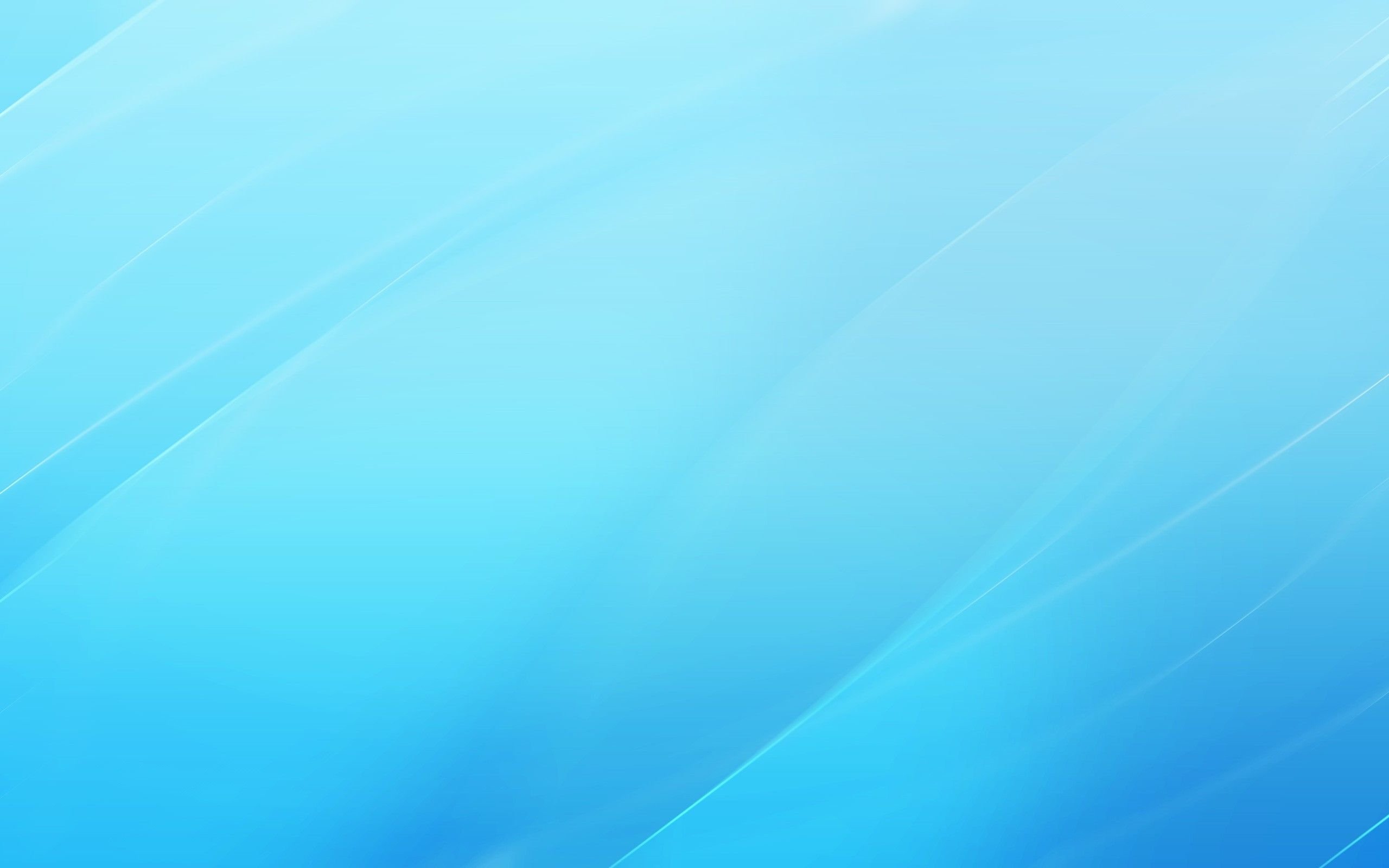 Побежим скорей на лыжах:
Мама, папа, здесь и я.
Обойдем всех-всех на трассе.
Мы ведь дружная семья!
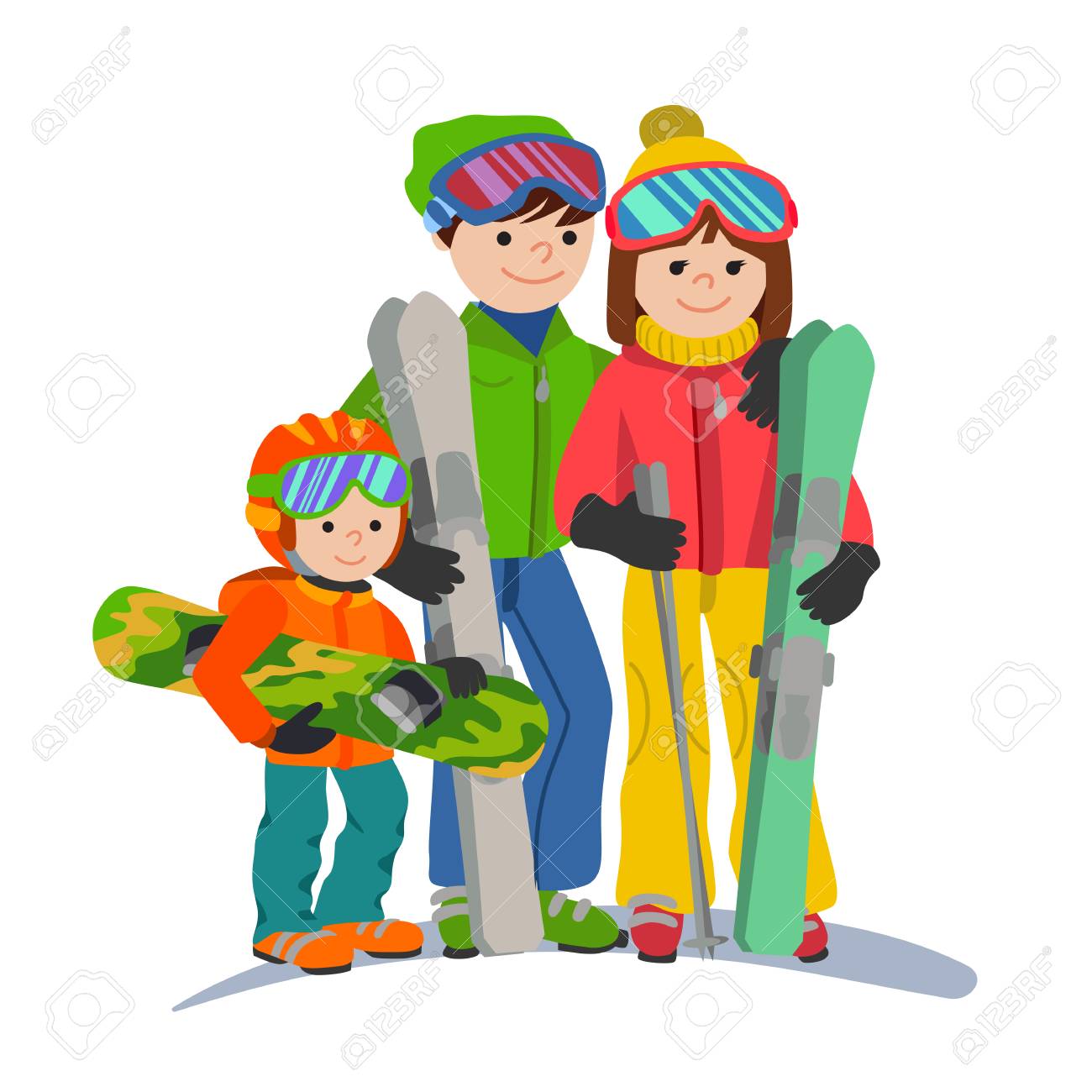 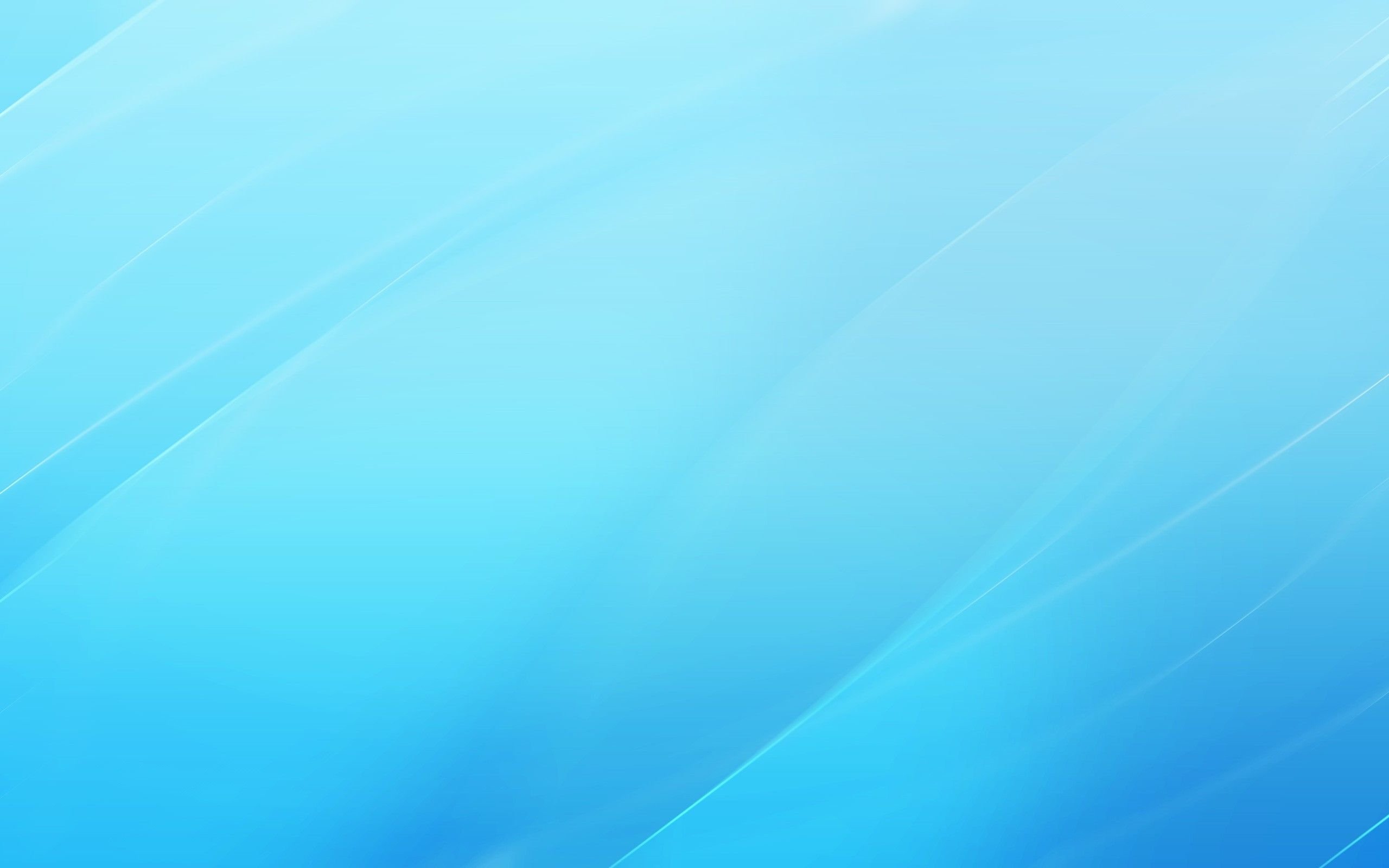 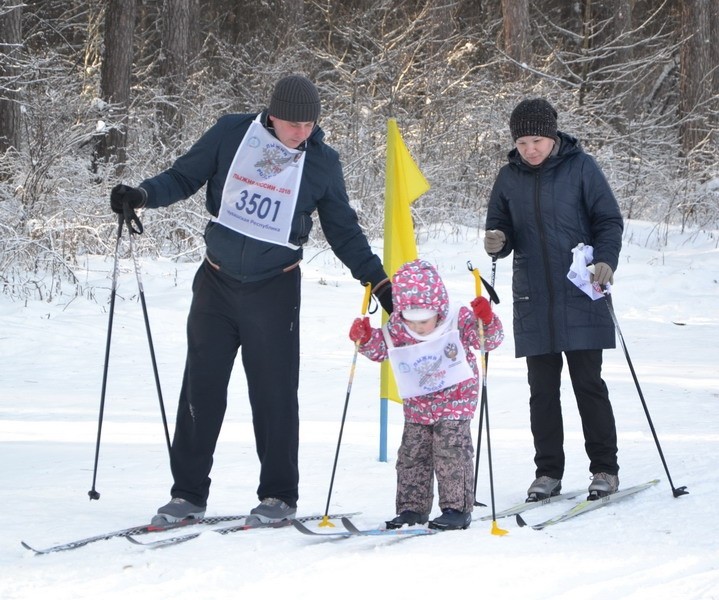 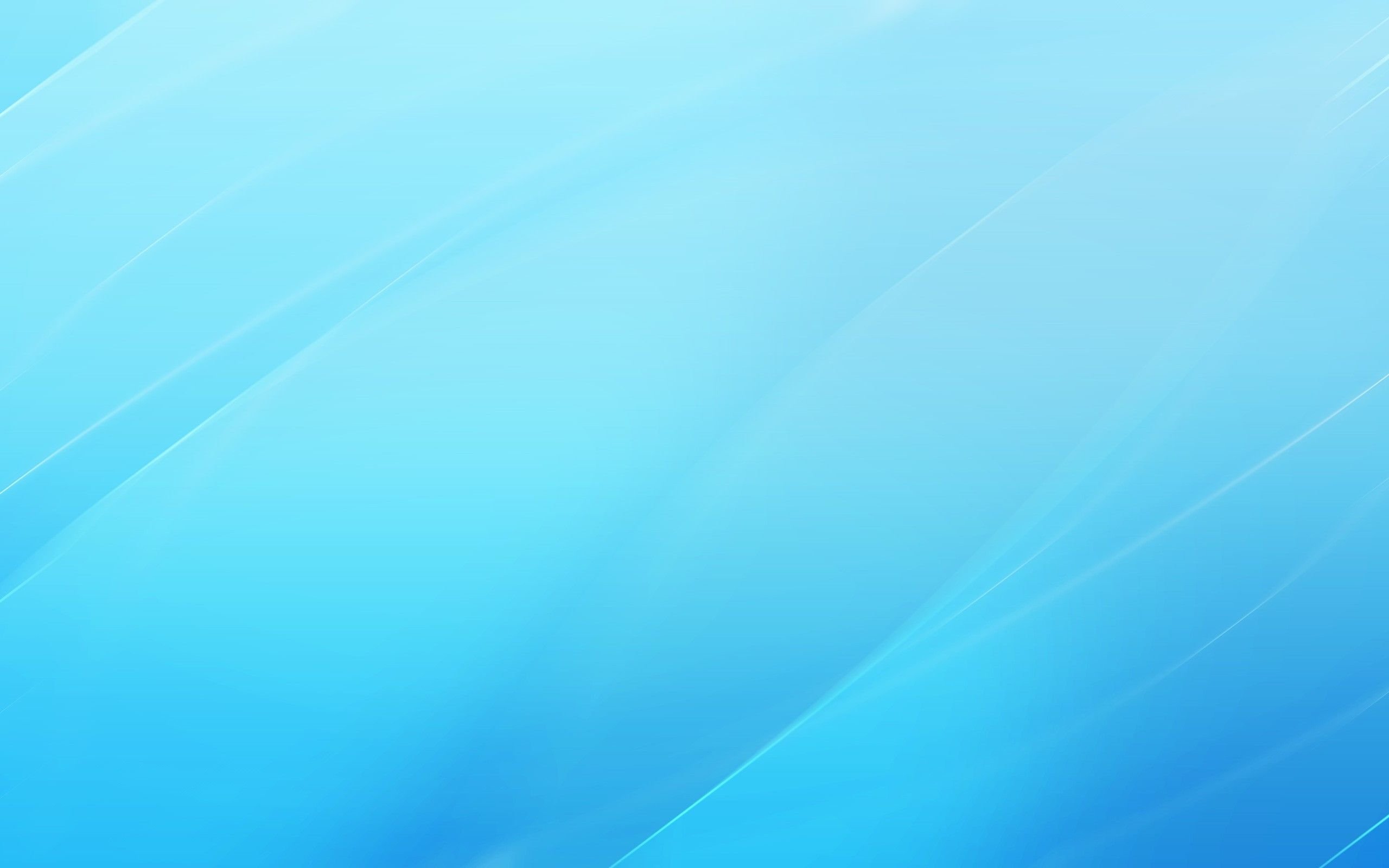 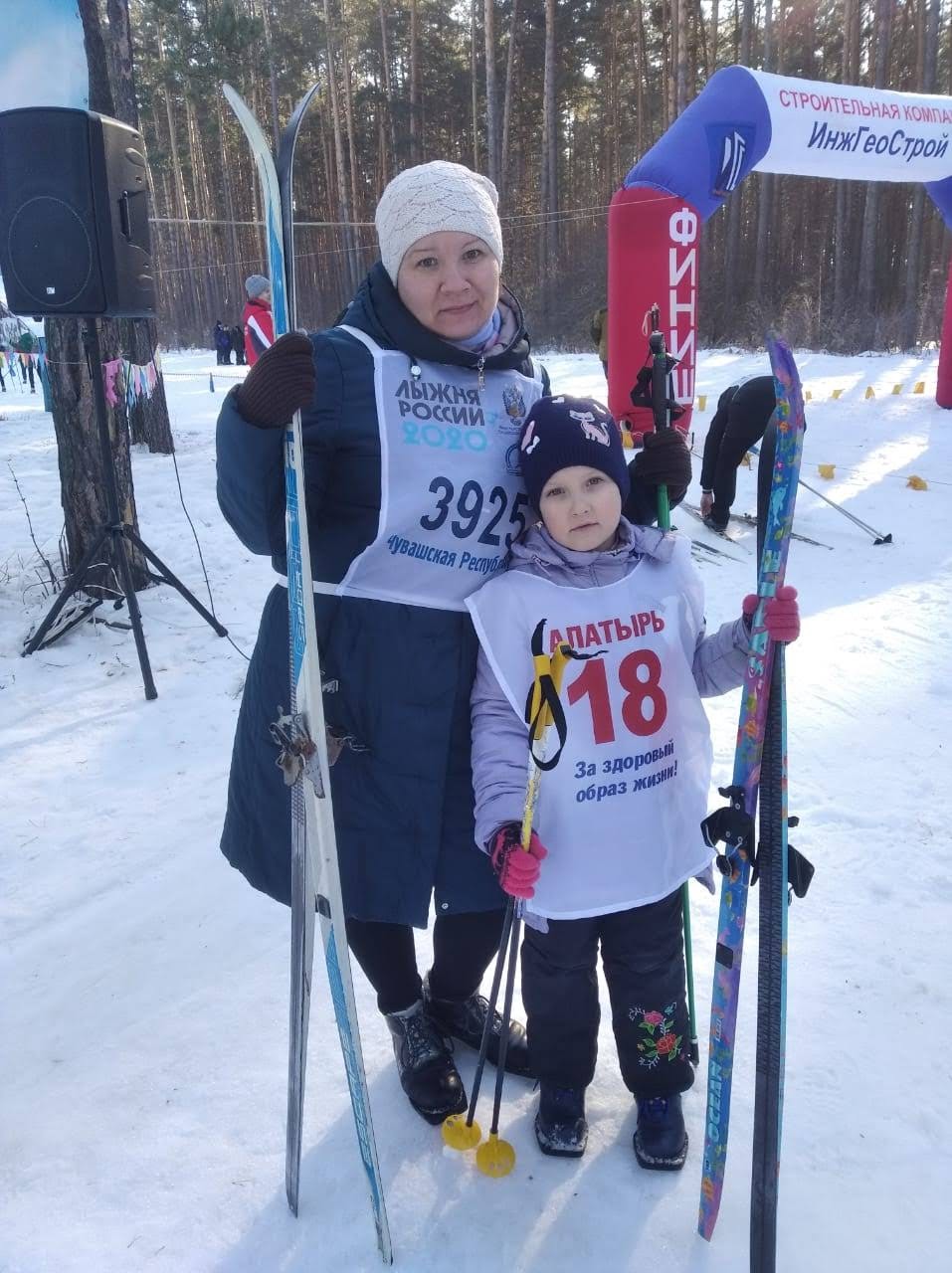 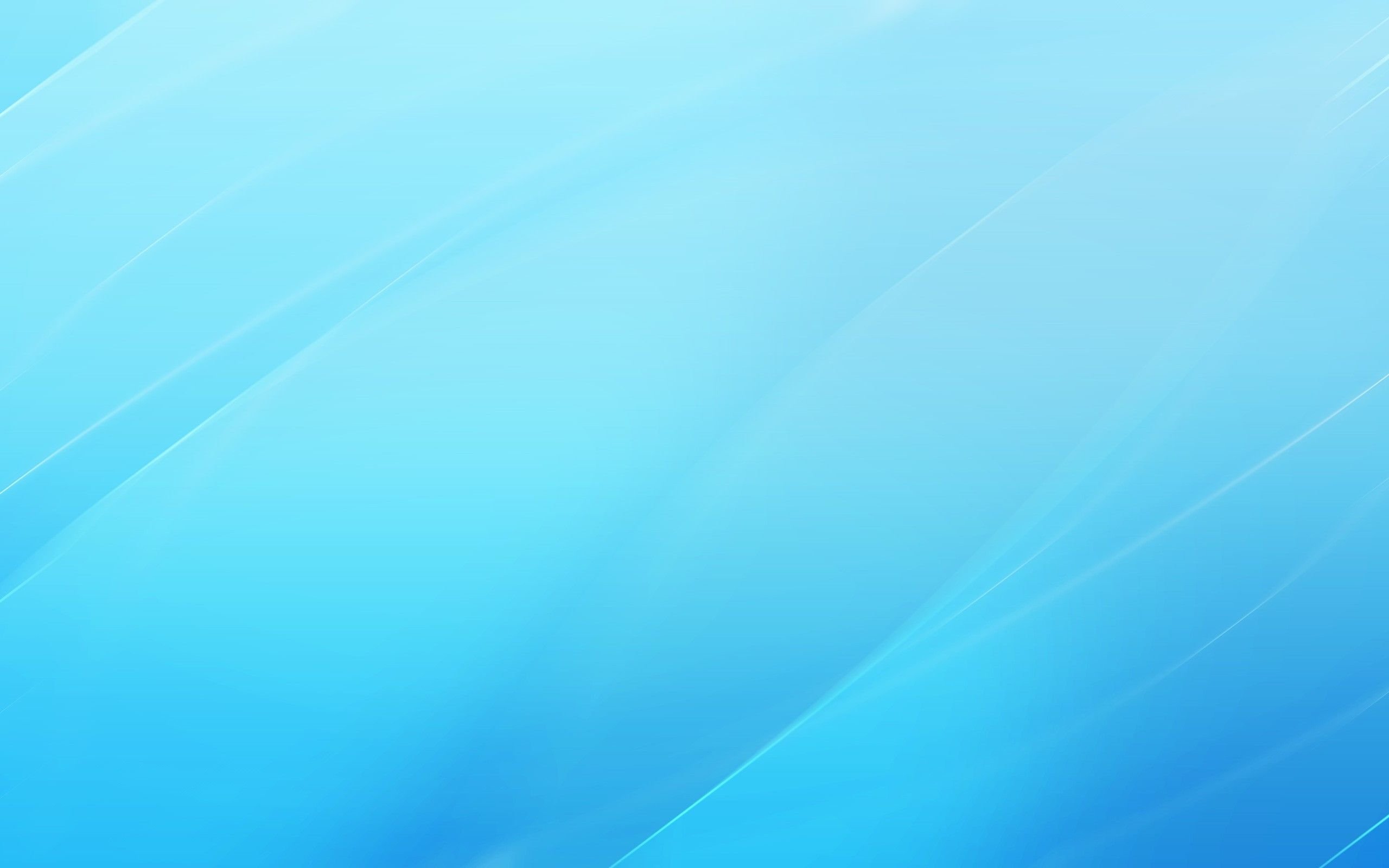 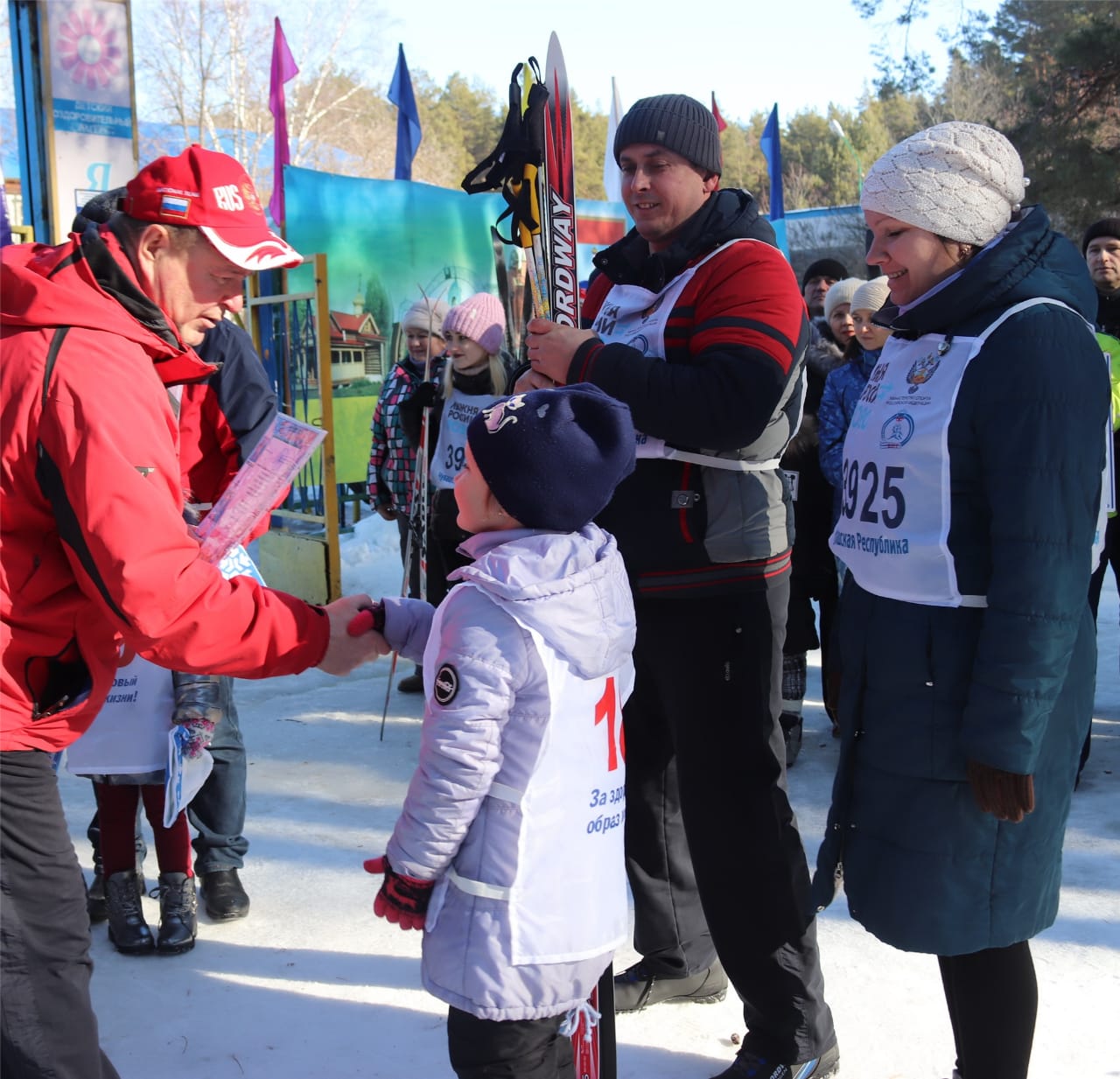 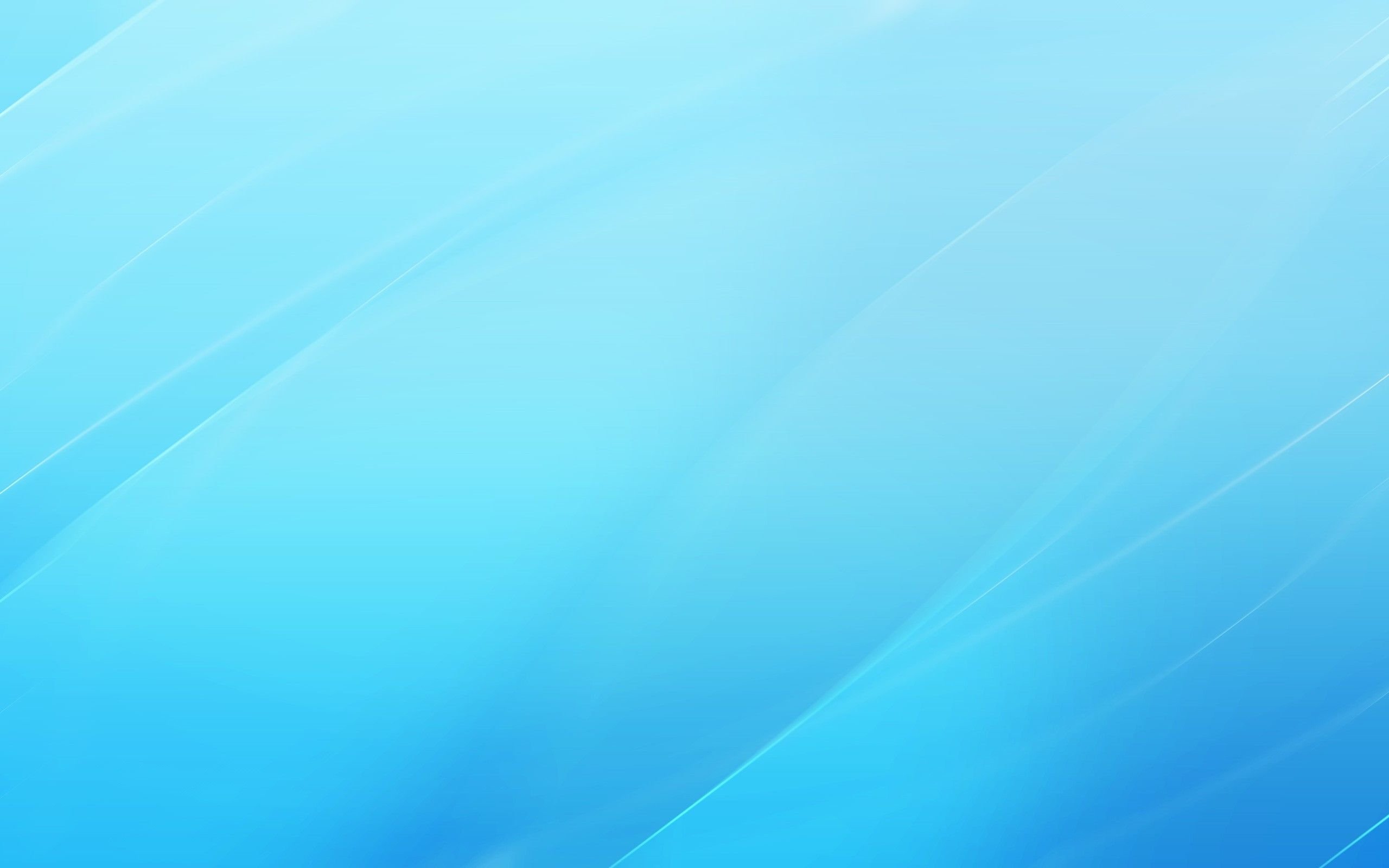 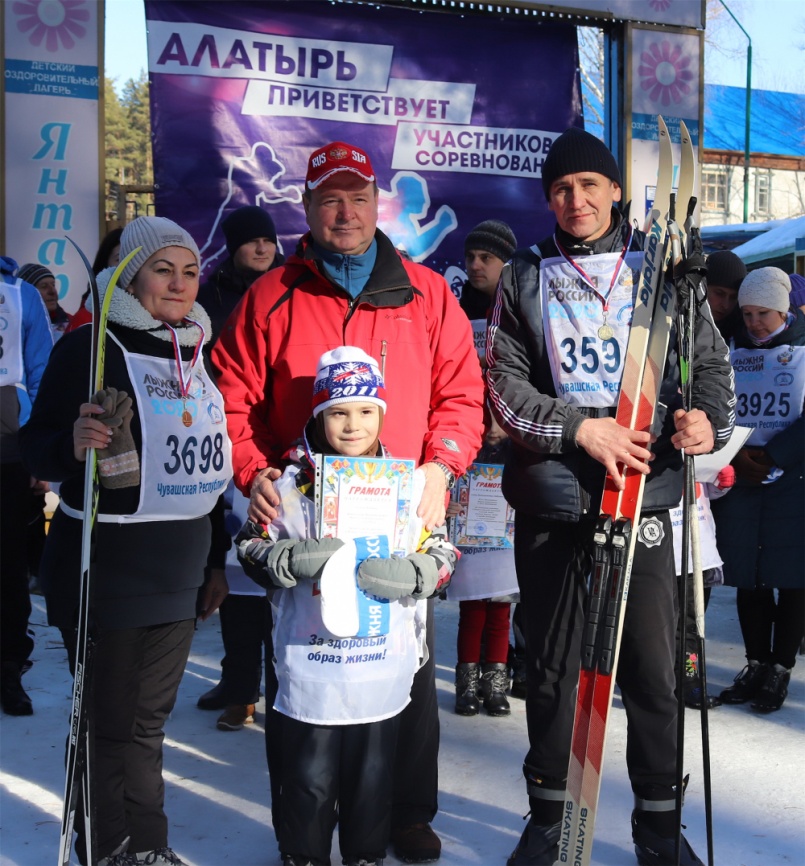 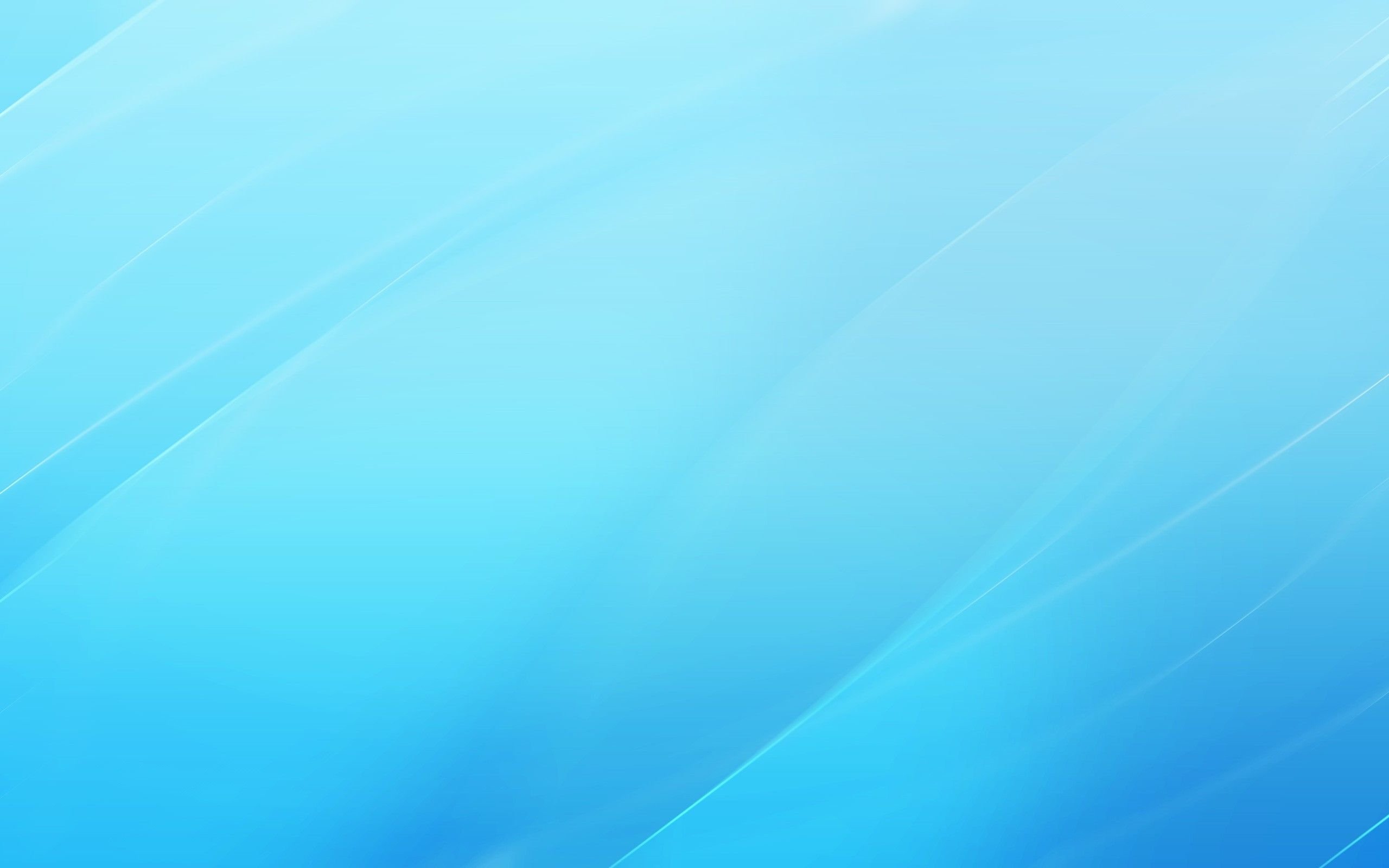 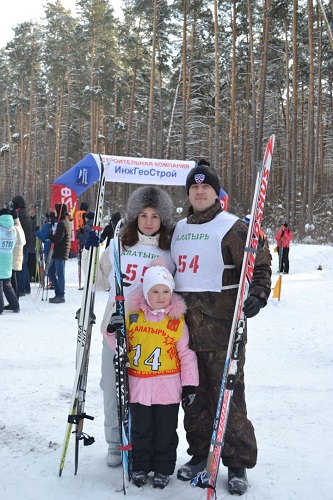 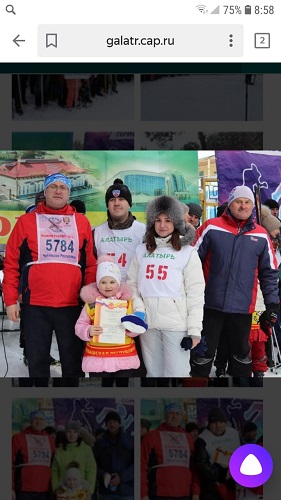 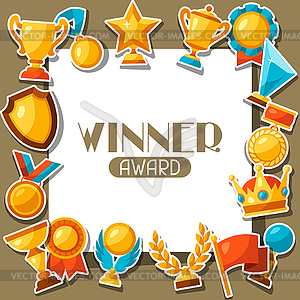 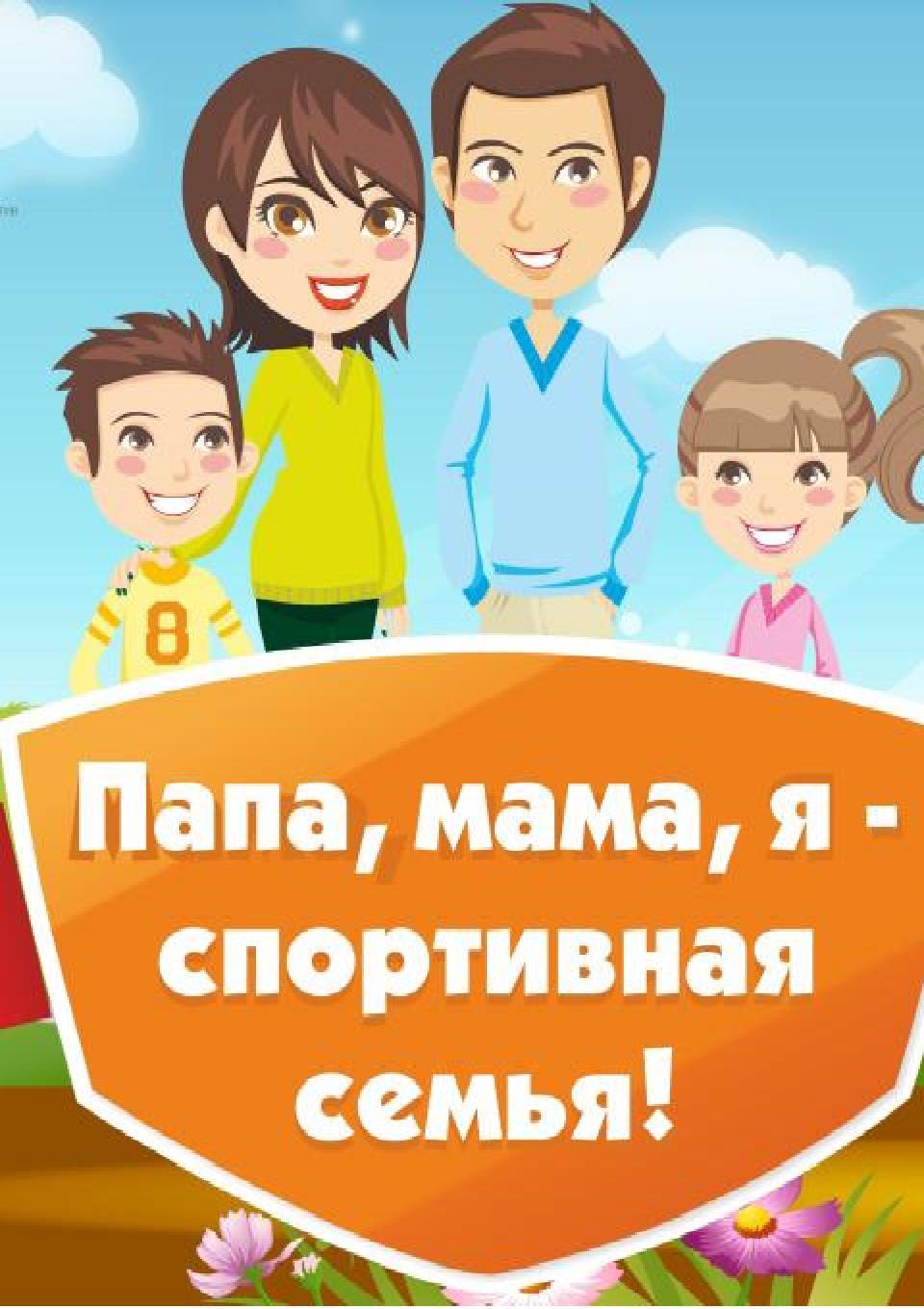